التمهيد
الأَيادي النَّظيفَةُ تُنقِذُ الحَياةَ
نص إقناعي
النص
المناقشة
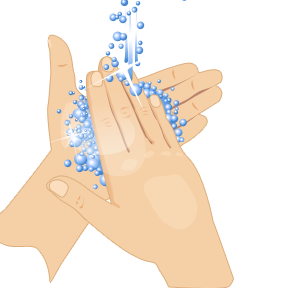 تمارين
التلخيص والاجمال
ورقة عمل
اضغط هنا لمشاهدة  مقطع الفيديو.   اضغط هنا لمشاهدة المقطع الثاني.


اقرأ النص وجد العلاقة بينه وبين ما شاهدته من قبل
التمهيد
النص
المناقشة
تمارين
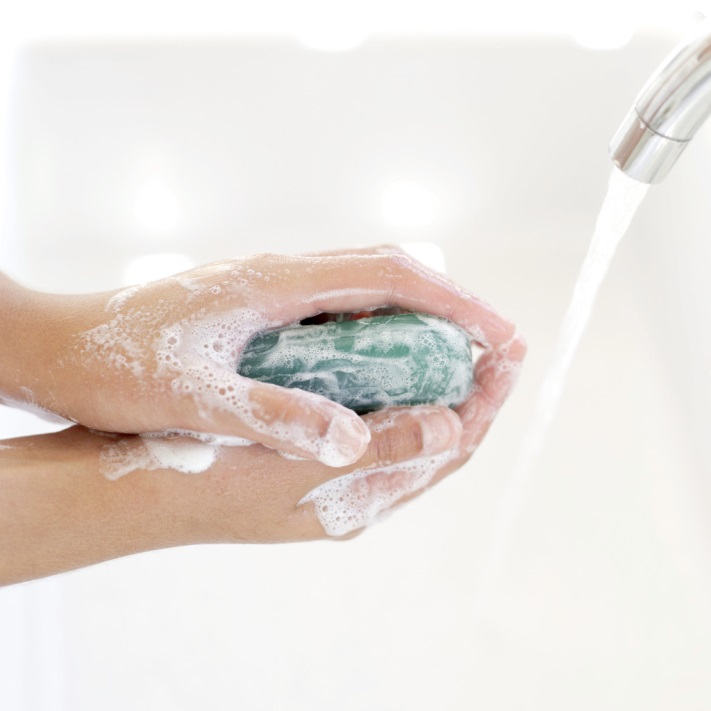 التلخيص والاجمال
الرئيسية
ورقة عمل
التمهيد
الأَيادي النَّظيفَةُ تُنقِذُ الحَياةَ
تَحتلُّ مَسْأَلةُ غَسلِ اليديْنِ بالصّابونِ بَرنامَجَ النّظافَةِ العالَميِّ في15 مِن أُكتوبَر (تشرين الأوّل)، وهو يَوْمُ الاحْتِفالِ باليومِ العالَميِّ لِغَسْلِ اليَديْن. نَحْنُ نَشْهَدُ أعْمالاً تَحُثُ على التّحْسينِ وتُنادي بِتَعْزيِزِ مُمارساتِ النّظافَةِ الصّحّيَّةِ حَوْلَ العالَمِ، وذلكَ مُنْذُ انطِلاقِ الْيَومِ العالَميِّ لِغسْلِ اليَدَيْنِ في عامِ 2008، أيّ السّنَةَ الدّولِيّةَ للصّرْفِ الصِّحِّيِّ بِحَسَبِ ما أعْلَنَتْها الجَمْعِيَّةُ العامّةُ لَلْأُمَمِ الْمُتَّحِدَةِ.
النص
المناقشة
تمارين
التلخيص والاجمال
الرئيسية
ورقة عمل
التمهيد
هَدَفُ الاحتِفالِ بِالْيَومِ الْعالَمِيِ لِغَسلِ الْيَدَيْنِ


إنَّ الرُّؤْيَةَ الأساسِيَّةَ لِلْيوْمِ العالَمِيِ لِغَسْلِ اليدَيْنِ، تَرْتًكزُ مَحَلّيا وعالميا على ثقافة غسل اليدين بالصابون. وعلى الرغم من أن الاشخاص حول العالم يغسلون ايديهم بالماء، إلا ان قلة قليلة منهم تستخدم الصابون في الحالات الضرورية، مثلاً: بعد الدخول الى الحمام، وعند تغير الحفاظ لطفل، وقبل الاكل أو ملامسة الطعام.
ويمكن تلخيص اهداف الاحتفال باليوم العالمي لغسيل اليدين بـ
أ. تعزيز ودعم ثقافة غسل اليدين بالصابون محليا وعالميا. 
ب. تسليط الضوء على وضع غسل اليدين في كل بلد.
ت. نشر التوعية حول فوائد غسل اليدين بالصابون.
النص
المناقشة
تمارين
التلخيص والاجمال
الرئيسية
ورقة عمل
التمهيد
في كل سنة، يفارق أكثر من 3.5 مليون طفل الحياة، قبل بلوغهم سن الخامسة، بسبب إصابتهم بإمراض الاسهال والالتهاب الرئوي. ولكن على الرغم من ان عادة غسل اليدين تنقذ حياة الاشخاص، إلا أن قلة قليلة منهم تمارس هذه العادة، خاصة وان الترويج لها ليس دائما امرا سهلا.

خمس حقائق مهمة عليك معرفتها عن غسل اليدين بالصابون:
النص
المناقشة
تمارين
التلخيص والاجمال
الرئيسية
ورقة عمل
التمهيد
أ. غسل اليدين بالماء فقط ليس كافيا!

لا يكفي غسل اليدين بالماء فقط، إذ يتطلب غسل اليدين بطريقة صحيحة استخدام الصابون والماء، لأن استخدام الصابون يؤدي إلى فرك اليدين، الامر الذي يقضي على الجراثيم ويمنح اليدين رائحة ذكية. ومع الاستخدام الصحيح، تعتبر جميع انواع الصابون فعالة من ناحية التخلص من الجراثيم المسببة للأمراض.
النص
المناقشة
تمارين
التلخيص والاجمال
الرئيسية
ورقة عمل
التمهيد
ب. يساعد غسل اليدين بالصابون على تفادي الامراض التي تودي بحياة ملاين الاطفال كل سنة.

يعتبر غسل اليدين بالصابون من الوسائل الاكثر فعالية والاقل تكلفة لتفادي الامراض مثل الاسهال والالتهاب الرئوي. كما ان غسل اليدين بالصابون يساعد على تفادي الاصابة بالتهابات الجلد والعين والديدان الطفيلية وانفلونزا الطيور.

ت. يستلزم غسل اليدين بالصابون بعد الذهاب الى الحمام او تنظيف مؤخرة الطفل، وقبل ملامسة الأكل.

يجب غسل اليدين عند ملامسة أي نوع من إفرازات الانسان حتى الاطفال، وقبل ملامسة الطعام، لأن اليدين هي الناقل الرئيس للجراثيم المسببة  للأمراض.
النص
المناقشة
تمارين
التلخيص والاجمال
الرئيسية
ورقة عمل
التمهيد
ث. غسل اليدين بالصابون هي الوسيلة الوقائية الصحية الوحيدة قليلة التكلفة.
إن الكلفة ليست امام الترويج لغسل اليدين، لأن الصابون يتواجد في معظم المنازل في العالم.

ج. الأطفال عامل تغيير.
يمكن للأطفال أن يقوموا بنقل عادة غسل اليدين بعد تعلمها في المدرسة، لإدراجها في منازلهم ومجتمعاتهم. فمشاركة الأطفال قادرة على إحداث تغيير مستدام. من هنا يهدف اليوم العالمي لغسل اليدين الى حث الاطفال على اعتناق عادة غسل اليدين بالطريقة السليمة، وجعلهم "سفراء لغسل اليدين"، في المبادرات الوطنية والمحلية لكل بلد.
النص
المناقشة
تمارين
التلخيص والاجمال
الرئيسية
ورقة عمل
التمهيد
بعض المقولات والكتابات في اليوم العالمي لغسل اليدين:
إنه أمر ممتع أن تغسل يديك بالصابون.
النص
إن الاسهال ليس حالة عادية، إنه مرض يعيق طفلك من النمو والتعلم بشكل صحيح.
المناقشة
إن الجراثيم الناتجة عن الاوساخ منتشرة في كل مكان، ولكنها غير مرئية لأنها صغيرة جدا، ولكن غسل اليدين بالصابون يقضي عليها.
تمارين
لتغذية طفلك بطريقة صحيحة، يجب أن تغسل يديك في الأوقات اللازمة.
التلخيص والاجمال
الرئيسية
ورقة عمل
التمهيد
من فكرة الى عادة

إن التحدي اليوم، هو تحويل غسل اليدين بالصابون من مجرد كونها فكرة جيدة، إلى عادة تلقائية، تمارس في المنازل والمدارس والمجتمعات حول العالم. كما أن جعل عادة غسل اليدين بالصابون قبل الاكل وبعد الاكل وبعد الدخول الى الحمام عادة ثابتة وروتينية، قد ينقذ حياة العديد من الاشخاص. أن تعزيز عادة غسل اليدين بالصابون، يشكل مساهمة فعالة لتخفيض ثلثي عدد الوفيات بين الاطفال دون الخامسة من العمر في العام 2015.
النص
المناقشة
تمارين
التلخيص والاجمال
الرئيسية
ورقة عمل
انتقل الى المناقشة
التمهيد
تمارين
النص
إضغط على تكملة الاجابة حول اليوم العالمي لغسل اليدين (من الفقرة الاولى):
المناقشة
#  بدأ سنة:

# يحتفل به في تاريخ: 

# موجه إلى:

# أعلنته:
2008                      2009
15اكتوبر               25اكتوبر
تمارين
العالم                       النساء
التلخيص والاجمال
الجمعية العامة للامم المتحدة       جمعية حقوق الإنسان
الرئيسية
ورقة عمل
التمهيد
يهدف اليوم العالمي لغسل الأيدي (حسب الفقرة الثانية) إلى:
النص
شراء الصابون ذي الرائحة الذكية
 
                 اللعب بالماء والصابون في أيام الحر

                 تسلية الاطفال بالبرامج التربوية

                نشر التوعية بين الناس حول فوائد غسل اليدين
المناقشة
تمارين
التلخيص والاجمال
الرئيسية
ورقة عمل
التمهيد
اجب بـ (صحيح\خطأ) في المكان المناسب:

  أ) بإمكاننا التخلص من الجراثيم بغسل يدينا بالماء فقط. 


ب) الصابون المضاد للبكتيريا أفضل من الصابون العادي في منع انتشار المرض. 


ج) علينا غسل اليدين بالماء والصابون قبل تناول الطعام.
النص
صحيح               خطأ
المناقشة
تمارين
صحيح               خطأ
التلخيص والاجمال
الرئيسية
ورقة عمل
صحيح               خطأ
اضغط    على الجملة التي تدل على حقيقة
التمهيد
النص
يتواجد الصابون في معظم المنازل
 
إنّ الجراثيم الناتجة عن الاوساخ منتشرة 
في كل مكان

انه أمر ممتع أنْ تغسل يديك بالصابون

يستعمل الصابون في الحالات الضرورية
المناقشة
تمارين
التلخيص والاجمال
الرئيسية
ورقة عمل
التمهيد
النص
للانتقال للعبة الافعال اضغط هنا
المناقشة
تمارين
التلخيص والاجمال
ورقة عمل
التمهيد
إجمال وتلخيص
ماذا تعلمت من الدرس ؟ 
 __________________________
__________________________
النص
المناقشة
لخص الدرس بكلماتك __________________________
___________________________
تمارين
التلخيص والاجمال
انتقل الى الوظيفة ورقة عمل
الرئيسية
ورقة عمل
التمهيد
مناقشة
النص
ماهو التحدي المطروح  في الفقرة الأخيرة؟
المناقشة
تمارين
____________________________
____________________________
التلخيص والاجمال
الرئيسية
ورقة عمل
التمهيد
اكتب حالتين ضروريتين تستوجبان استخدام الصابون (بحسب الفقرة الثالثة):
النص
المناقشة
أ) ______     ب) __________
تمارين
ما هو نوع النص ؟ اقرأ عنه بأن تضغط على رابط الموقع التالي
التلخيص والاجمال
______
الرئيسية
ورقة عمل
التمهيد
اذكر ثلاثة أسماء لأمراض ناجمة عن عدم 
غسل الأيدي :
النص
المناقشة
أ)____________________

ب)___________________

ج)___________________
تمارين
التلخيص والاجمال
الرئيسية
ورقة عمل
التمهيد
اكتب فائدتين (وردتا بالفقرة الرابعة والخامسة) لغسل اليدين:



لمن يعود الضمير ”هم“ في كلمة  ”ايديهم“ 
(السطر الثالث في الفقرة الثانية):
النص
_________________________
المناقشة
تمارين
التلخيص والاجمال
_______________________
الرئيسية
ورقة عمل
التمهيد
ما المقصود بعبارة ”قلة قليلة“ (في السطر الثالث الفقرة الثالثة) :
      __________________________
النص
المناقشة
استخرج جملتين تشيران إلى أهمية دور الاطفال في نشر عادة غسل اليدين (من الفقرة الثامنة ”الاطفال عامل تغيير“):
تمارين
أ)__________________________
ب)__________________________
التلخيص والاجمال
الرئيسية
ورقة عمل
التمهيد
ما هو الهدف من هذا النص؟ 

________________________
النص
المناقشة
ماذا ستغير في سلوكك بعد قراءتك للنص؟ 

 _____________________________
______________________________
تمارين
التلخيص والاجمال
انتقال الى التمارين ( حل زوجي )
الرئيسية
ورقة عمل
التمهيد
النص
عنوان النص ” الأيدي النظيفة تنقذ الحياة ”. هل توافق هذا الرأي؟ اشرح!

 _____________________________ 
 _____________________________
المناقشة
تمارين
التلخيص والاجمال
الرئيسية
ورقة عمل
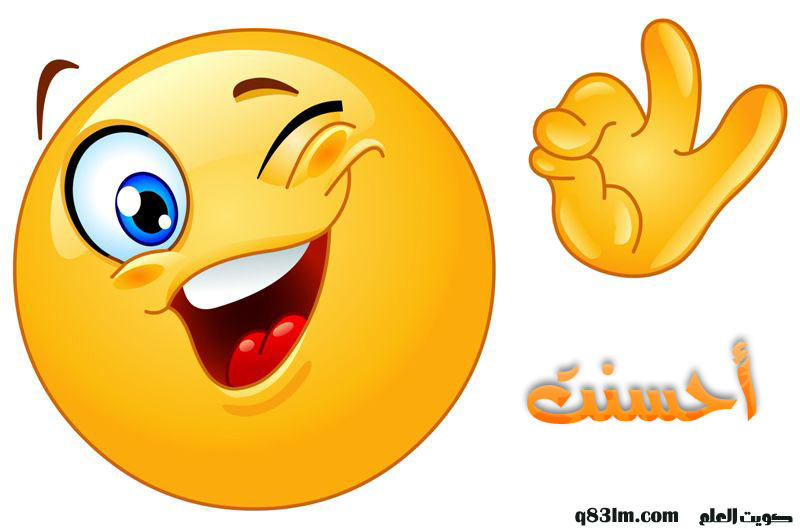 رجوع
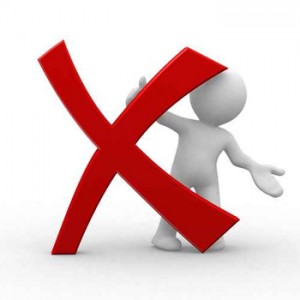 حاول مرة اخرى
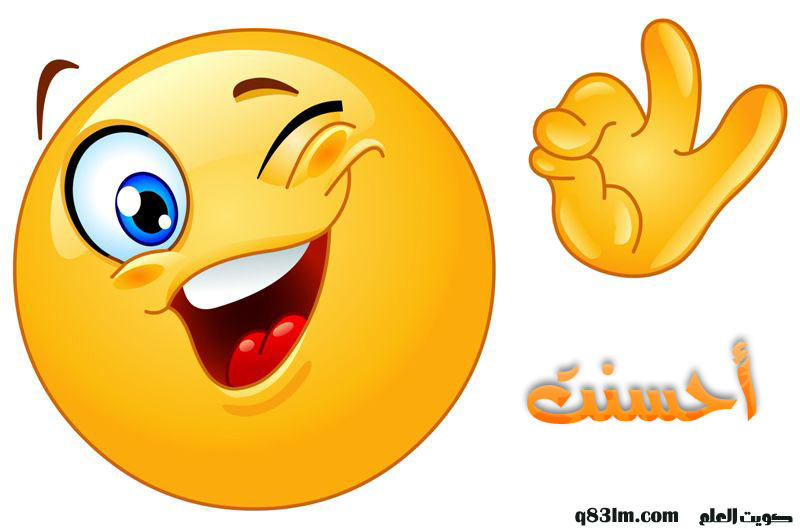 رجوع
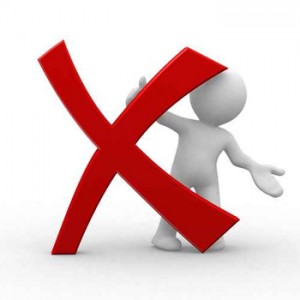 حاول مرة اخرى
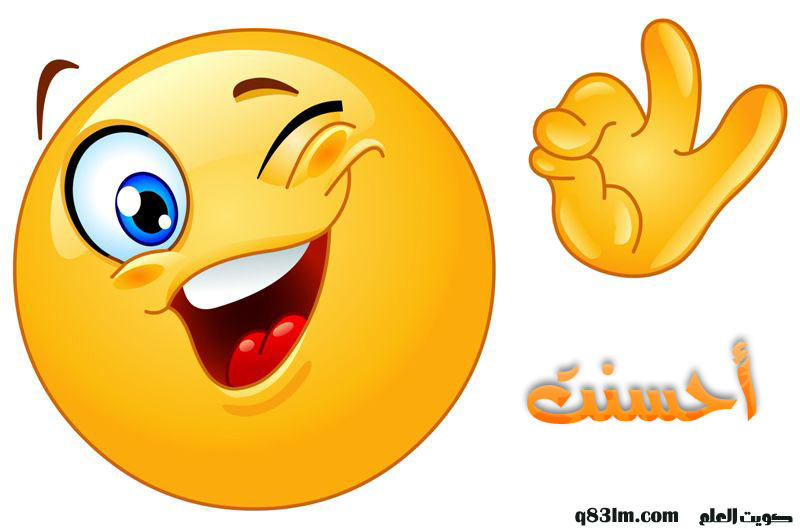 رجوع
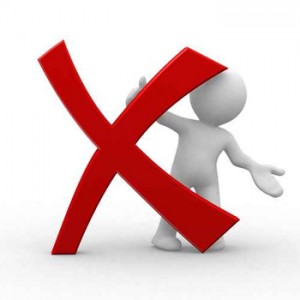 حاول مرة اخرى
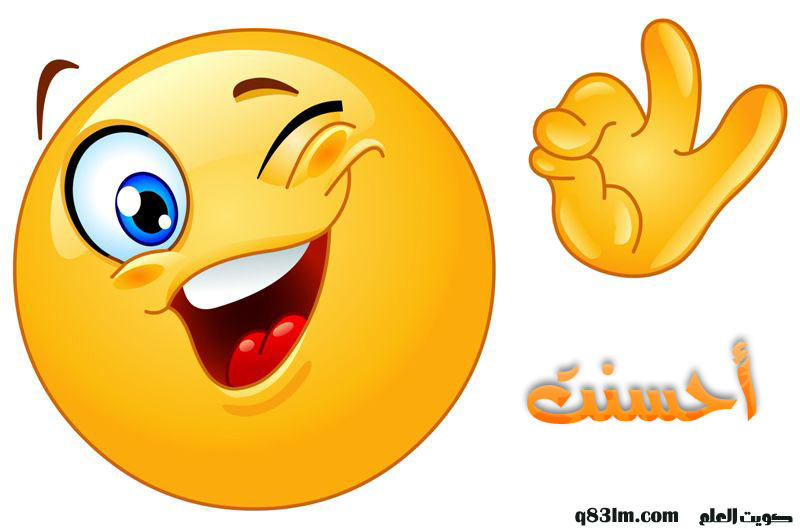 رجوع
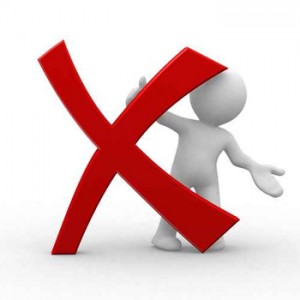 حاول مرة اخرى
الرئيسية
الرئيسية